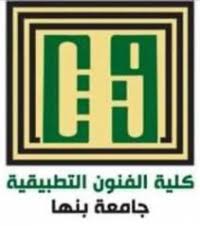 الدراسات العليا (تمهيدي ماجستير)
مناقشات في التخصص باللغة الاجنبية
المحاضرة الاولى
قسم المنتجات المعدنية والحلي
أ.م.د/محمد العوامي محمد
والى لقاء آخر في المحاضرة القادمة ان شاء الله
والسلام عليكم ورحمة الله
Guide toJewelry Design
From the purist’s view of jewelry designing, it would be nice if we could let our imagination go in any direction we wished and create free-spirited themes as they come to mind.
In actuality, precious gems and metal require a bit more planning. When fine jewelry is designed, we must meet the desires of the individuals for whom it is intended. Consideration has to be placed on a wide variety of concerns, ranging from color and styling to the cost of materials.
مناقشات في التخصص باللغة الاجنبية( 1)                       (2020)                               أ.م.د/محمد العوامي محمد
For some designers, this is done with a detailed color painting, while others create a simple, basic sketch to use as a guideline. Many of today’s artisans will create a comprehensive, computer rendering through CAD jewelry design and some simply work with a visual image in their mind. Regardless of the methods, the original design will continue to evolve throughout the entire creation process. It seems that subtle tweaks are inevitable once the jewelry construction begins.
مناقشات في التخصص باللغة الاجنبية( 1)                       (2020)                               أ.م.د/محمد العوامي محمد
Designing Gemstone Jewelry
When designing gemstone jewelry, the determining factor is the jewel. In most cases when the jewelry design revolves around the gemstone it is because it is exceptionally rare, unique in character, or a non-traditional shape or size.
In the case of rare gems, our jewelry designers will put the emphasis on the featured stone. The goal is usually simplicity, in order to draw attention to the primary gem. Elements of style and decisions about symmetry can be applied; however, the primary goal is to make the rare jewel the most important element of the piece.
مناقشات في التخصص باللغة الاجنبية( 1)                       (2020)                               أ.م.د/محمد العوامي محمد
CAD Jewelry Design
-It is an undeniable fact that computers have changed the landscape of every industry, and a clear example of this is the technology being used in CAD jewelry design.
As a jeweler who has designed and created jewelry for over 40 years, I can attest to the inaccuracy of this way of thinking. It seems the one thing we did not take into consideration while believing this fairy tale was the element of human interaction. The computer did not replace the jeweler. It simply made it possible for artisans to express themselves with more clarity than ever before.
مناقشات في التخصص باللغة الاجنبية( 1)                       (2020)                               أ.م.د/محمد العوامي محمد
Having led an elite team of jewelry designers through the technological learning curve through the use of CAD jewelry design, we now find ourselves immersed in a world of seemingly endless possibilities.
While CAD jewelry design does not replace the need for jewelers who cast, polish, solder and weld gold or platinum, or the setters who seat gemstones, it does make possible the creation of prototype models which can be rendered as three dimensional designs.
مناقشات في التخصص باللغة الاجنبية( 1)                       (2020)                               أ.م.د/محمد العوامي محمد
Today’s jewelry sculptor uses a keyboard and mouse instead of files, spatulas, and wax pens to create his or her works. The work of these artisans still requires artistic vision, paired with the same knowledge of materials and understanding of  jewelry fabrication procedures as his or her predecessors. Only the tools have changed.
Once created by hand as a wax carving CAD jewelry designs are developed on computer screens by artisans using state-of-the-art equipment and software that metamorphose their thoughts and keystrokes into works of art.
مناقشات في التخصص باللغة الاجنبية( 1)                       (2020)                               أ.م.د/محمد العوامي محمد
The three-dimensional form is then embedded in plaster investment, which will be placed in a furnace to incinerate the model. The investment containing the negative impression will be filled with molten gold or platinum by centrifugal or vacuum casting to precious metal that will be tooled and worked by skilled bench jewelers. The finished CAD jewelry design will move on to the jewelry polishing team to prepare it for diamond setting.
مناقشات في التخصص باللغة الاجنبية( 1)                       (2020)                               أ.م.د/محمد العوامي محمد
والى لقاء آخر في المحاضرة القادمة ان شاء الله
والسلام عليكم ورحمة الله
مناقشات في التخصص باللغة الاجنبية( 1)                       (2020)                               أ.م.د/محمد العوامي محمد